GCC Staff Updates
Racial and Ethnic Disparities (RED) Subcommittee
Adonicca McAllister
Juvenile Justice Lead Planner
July 22, 2021
Staff Updates
FY20 Subawards
FY21 Title II Funding
Title II Calls 
SAG Allocation
07/22/2021
2
FY20 Subaward Update
07/22/2021
3
FY20 Subaward Update
GCC received our FY20 Title II funds mid-May

Staff has worked to get grants funded through FY20 Title II awarded

One FY2020 RED project declined funding due to hardships with the pandemic, staffing changes; however, would like to be considered for future funding
PROJ013458 – Parting the RED Sea: Creating a Pathway to Equity for Students by Reducing Racial and Ethnic Disparities (Johnston County Schools)
07/22/2021
4
FY21 Title II Funding
07/22/2021
5
FY21 Title II Funding
2020 – 2022 Three Year Comprehensive Plan submitted to OJJDP for review

Compliance and RED Plans are due to OJJDP by August 12, 2021

Continuing to collaborate with D-ACJJ on RED data, plans, and additional requirements – thank you DPS JJ!
07/22/2021
6
Compliance Data and RED Plans
Submit statewide data at key juvenile justice decision points where research has shown that a potential disparity may occur.
Arrest
Diversion (filing of charges)
Pre-trial detention
Disposition commitments
Adult Transfer
Develop an action plan.
Conduct an outcome-based evaluation.
07/22/2021
7
Title II Call
07/22/2021
8
Title II Call Updates
Monthly calls with Program Manager have been centered around development and submission of the  Title II application and 3-Year Plan

OJJDP SAG Call – 4/28
Impact of Covid of SAG activities, expending of SAG allocations

OJJDP Compliance Monitors Call – 5/12
Compliance Monitoring Tool (CMT) update, new requirements

OJJDP RED Coordinators Call – 6/16
Statutory requirements for RED Plans
07/22/2021
9
State Advisory Group (SAG)Allocation
07/22/2021
10
State Advisory Group Allocation
34 U.S.Code §11132. Allocation of funds 
(d)Minimum annual allocation for assistance of advisory group
In accordance with regulations promulgated under this part, not more than 5 percent of the annual allocation to any State under this part shall be available to assist the advisory group established under section 11133(a)(3) of this title.d)
07/22/2021
11
State Advisory Group Allocation
2018 SAG Allocation
$	20,000.00
Funds expire 9/30/2023

Funds can be used for…
SAG and subcommittee activities
Conferences, webinars, training, etc.
Other expenses incurred (ex. travel)

How can we work to utilize these funds?
07/22/2021
12
Learning Opportunities
OJJDP SAG 101 Training Series
Learn about the role of the State Advisory Group, history of the JJRA,  and core requirements of the funding source

Coalition for Juvenile Justice 2021 Racial and Ethnic Disparities Conference
A Call for Justice: Confronting Racial and Ethnic Disparities
November 1-3, 2021 (virtual and/or in-person)
Reminder: please let us know of your interest in attending 
no later than July 23, 2021!
07/22/2021
13
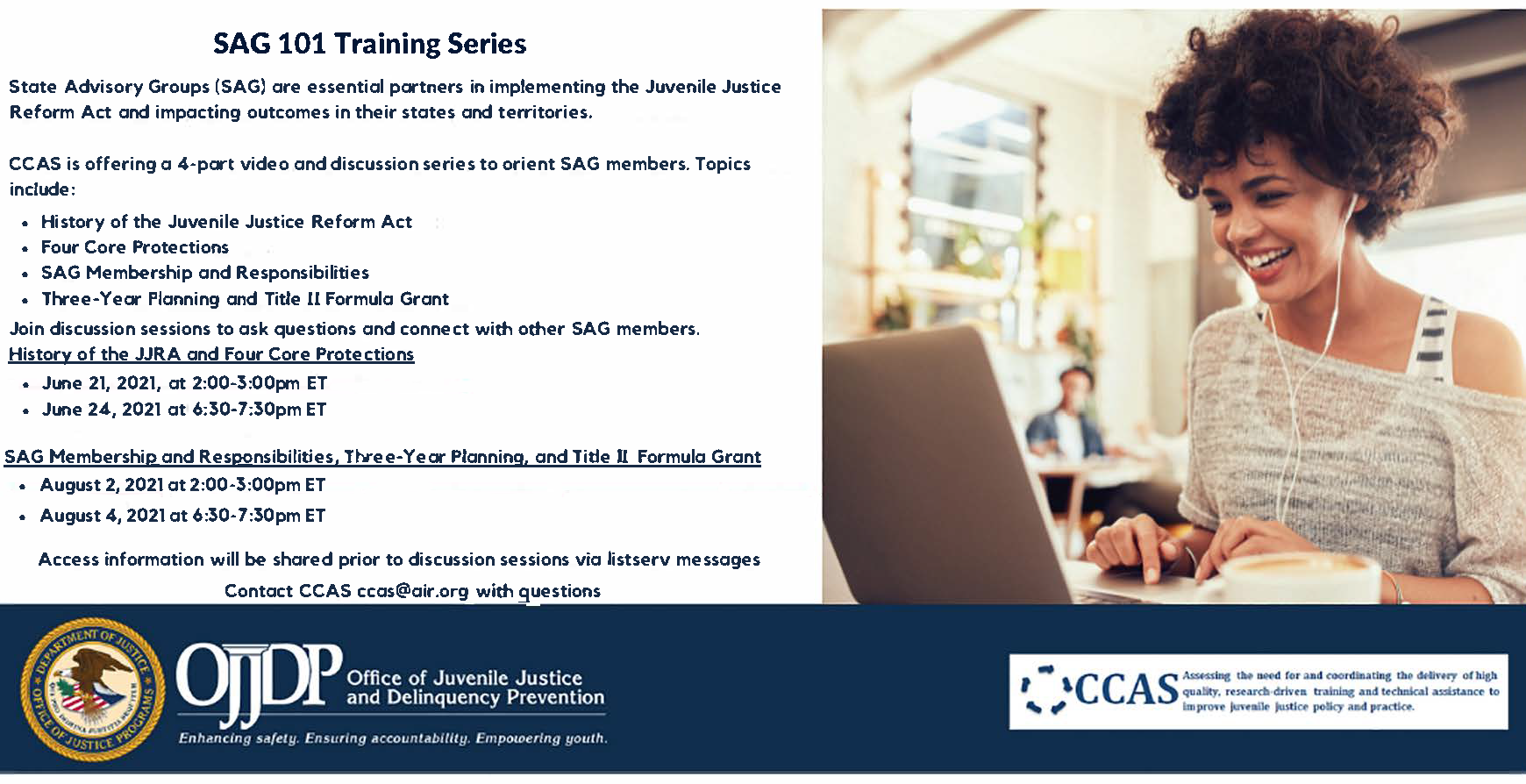 07/22/2021
14
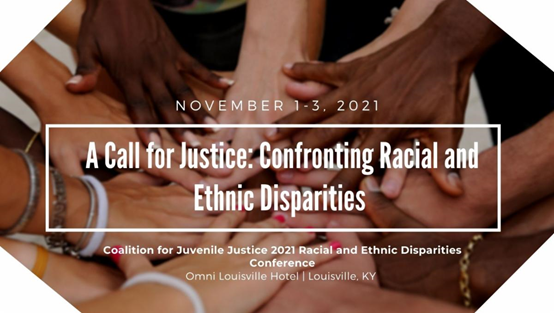 07/22/2021
15
Questions?
07/22/2021
16